Przedszkole nr 1jedyne takie w Warszawie
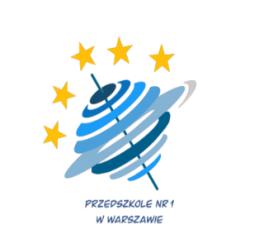 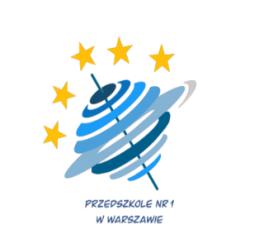 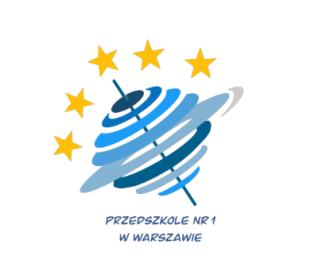 Nasze Przedszkole
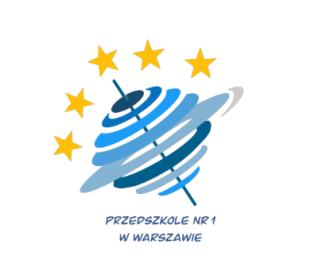 Jedyne na Świecie
Nasza Pani Dyrektor mgr Agnieszka Krasuska-Karczewska
Nasze przedszkole to:
Miejsce, w którym każde dziecko może rozwijać swoje zainteresowania, gdzie nie boi się zadawać pytań, gdzie znajdzie odpowiedzi na nurtujące je pytania
Miejsce, gdzie radosna zabawa uczy a uczenie się jest zabawą
Miejsce, gdzie można wyrównać szanse edukacyjne, gdzie każde dziecko może liczyć na pomoc logopedy, psychologa i nauczyciela
Miejsce bezpieczne, do którego wszystkie dzieci przychodzą z radością
Miejsce, o którym dzieci i rodzice mówią z zadowoleniem
Miejsce, które dzieci 6 letnie opuszczają wyposażone w wiedzę i gotowe są na kolejny etap edukacji.
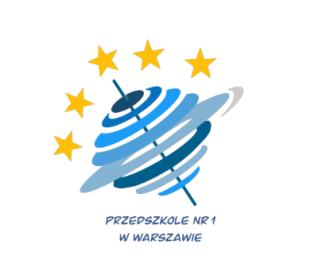 Nasze przedszkole – sale Planety
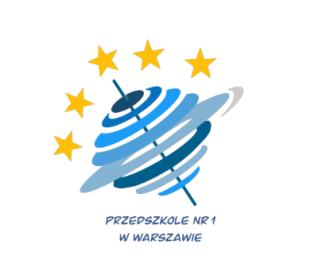 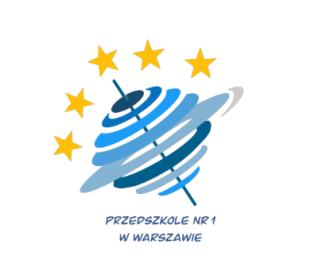 Sala grupy I Planeta Marzycieli
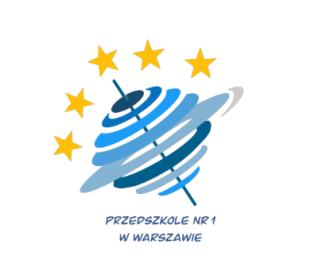 Sala grupy I Planeta Marzycieli
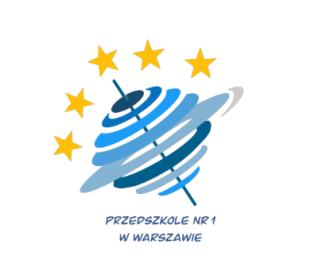 Sala grupy I Planeta Marzycieli
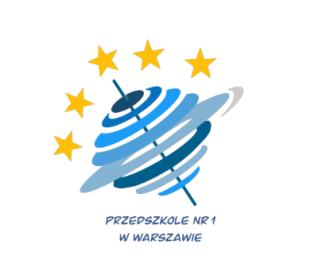 Sala grupy II Planeta Przygód
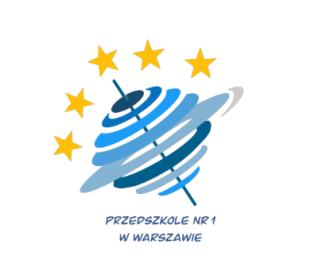 Sala grupy II Planeta Przygód
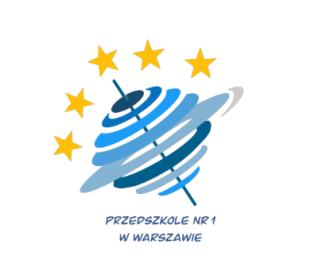 Sala grupy II Planeta Przygód
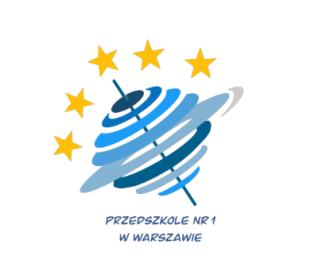 Sala grupy III Planeta Pytalskich
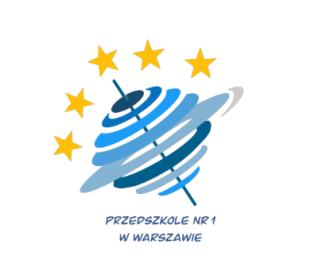 Sala grupy III Planeta Pytalskich
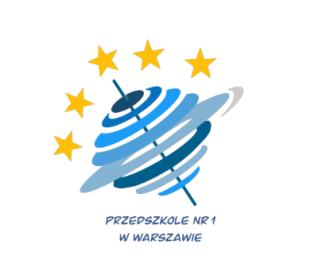 Sala grupy IV Planeta Odkrywców
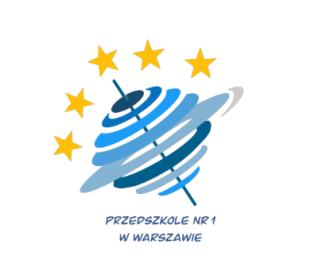 Sala grupy IV Planeta Odkrywców
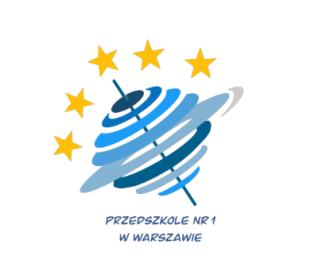 NASZE DRZEWO
Bardzo lubimy prace w ogródku
[Speaker Notes: UWAGA: Aby zmienić obrazy na tym slajdzie, zaznacz obraz i usuń go. Następnie kliknij ikonę Wstaw obraz w symbolu zastępczym, aby wstawić swój własny obraz.]
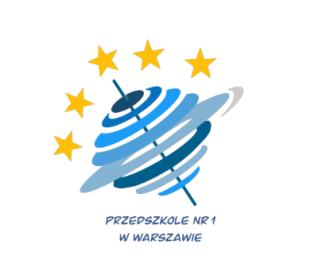 Bańki mydlane dają mnóstwo radości
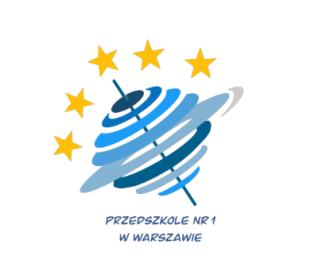 Bańki można próbować?
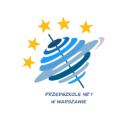 Twórczość malowana kredą – powstają prawdziwe obrazy
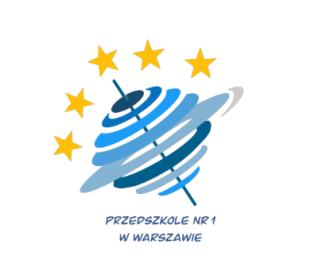 Kotek w ogródku
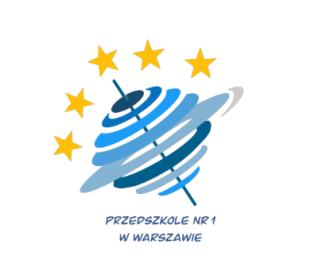 Cudowna zabawa - malowanie
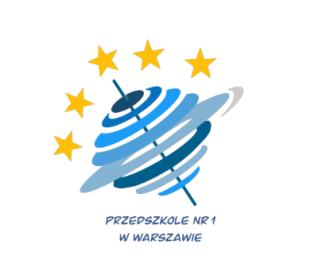 Ciastolina jest najlepsza
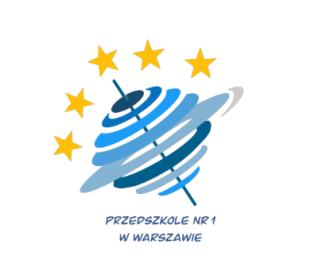 W pogoni za balonem
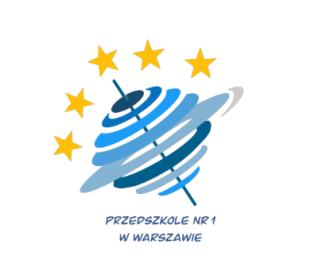 Jesienni badacze
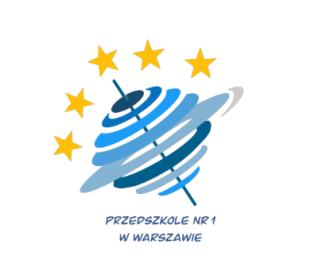 Mali naukowcy – badają skały
Coś unosi się w naszej Sali…
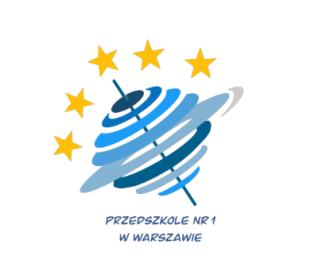 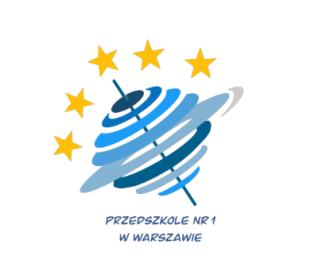 Hmmm…to jest coś niezwykłego
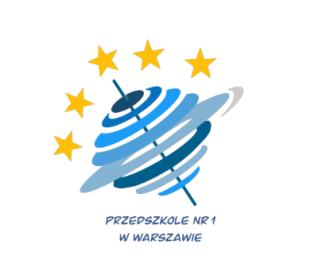 Przyciąganie?
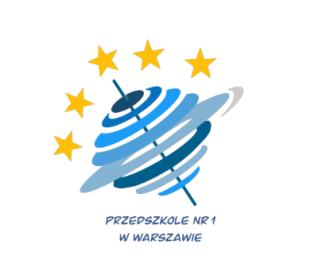 Kolorowy świat farbami
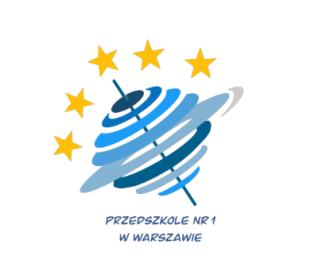 Może powąchać? Czy spróbować?
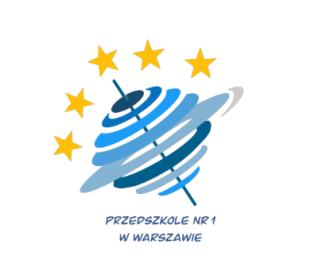 Magiczna kula – czarujemy…
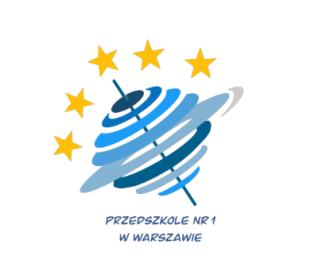 Cóż to takiego?
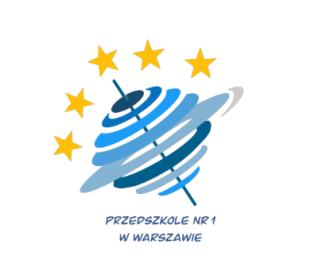 Świetlista kula…ziemia
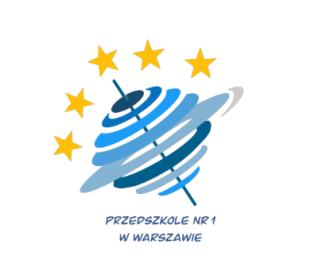 W oceanie?
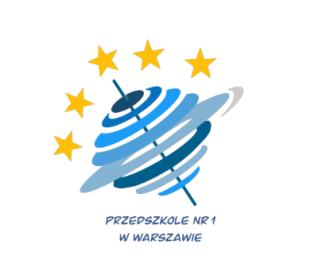 Spotkanie naukowe - prelekcja
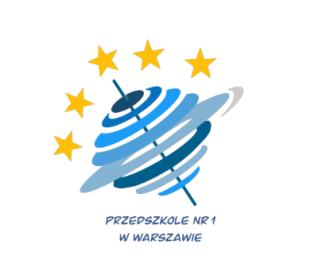 Jaką tezę postawić?
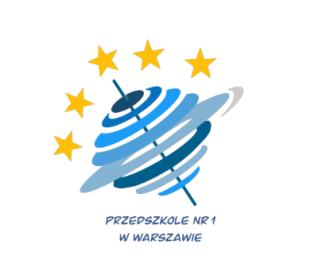 Ile wody jest w butelce?
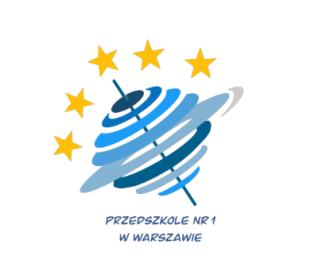 I co teraz będzie?
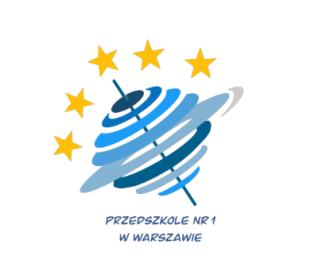 Lubimy kodować, szyfrować
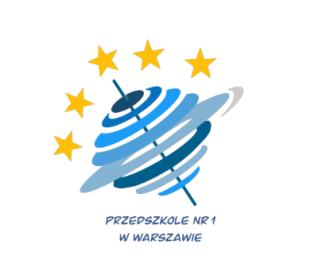 Zróbmy tęczę…
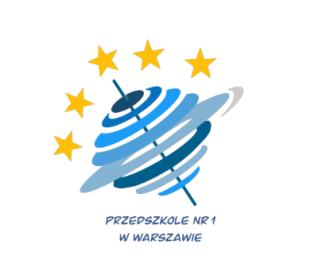 Udało się 
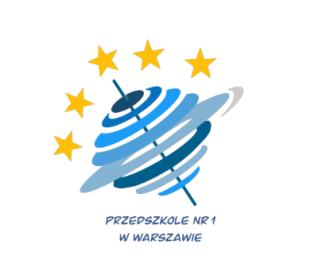 Wiosna idzie czas posiać roślinki…
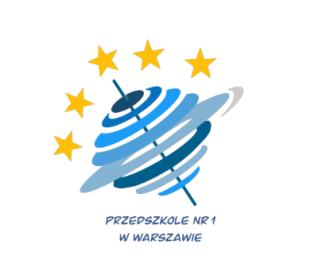 Teraz trzeba je podlać…
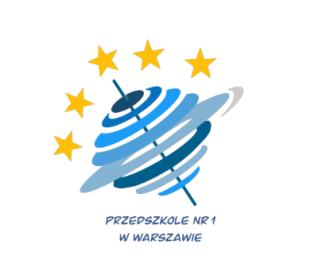 Czas na eksperyment
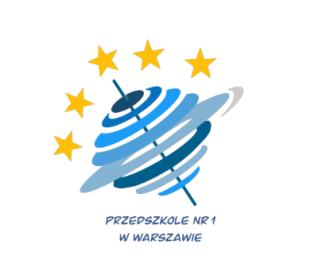 Glutek, ale się ciągnie….
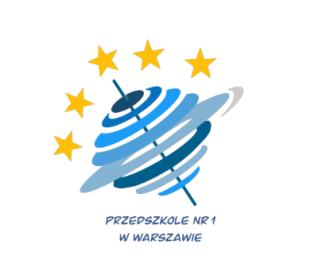 Co tonie, a co pływa?
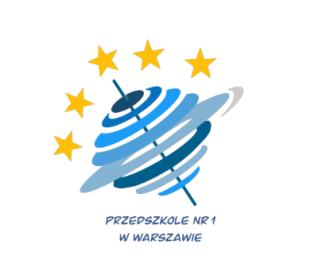 Świecące akrobacje…
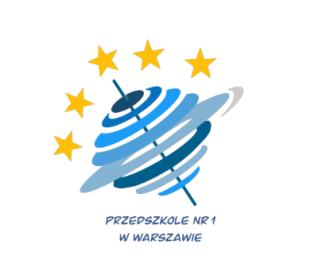 Wulkan nam wybuchnie
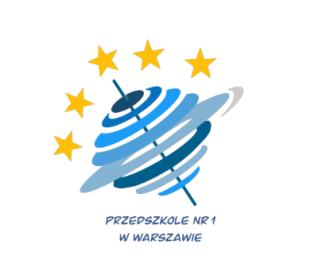 Ugniatamy, ale jak to pachnie…?
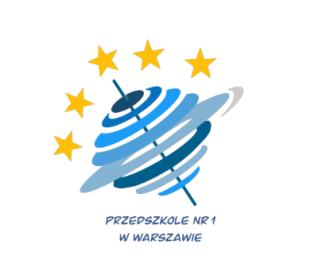 Hodujemy kryształy…
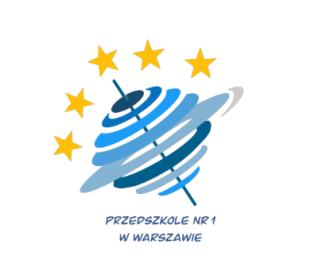 Udało się…mamy kryształy
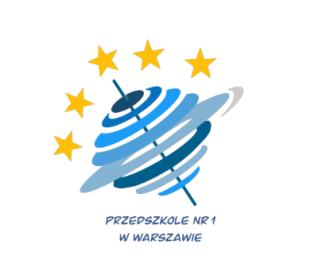 Potrafimy kolorować śnieg…za długo było biało 
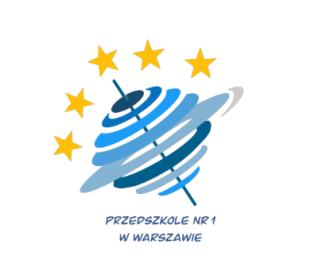 Ciekawe co jest na księżycu 
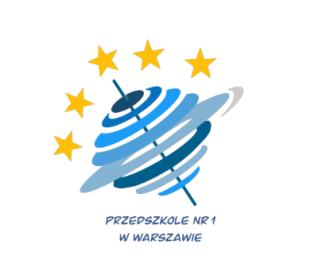 Mieszamy kolory
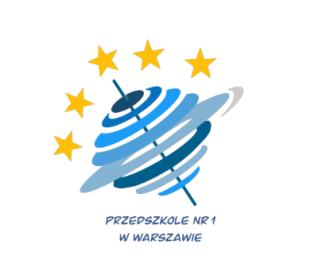 Ile to waży? Lekkie czy ciężkie?
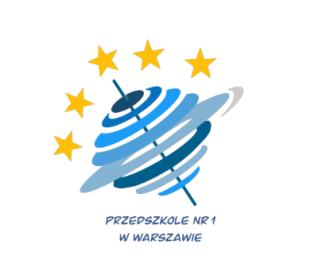 Tunelowe zawody 
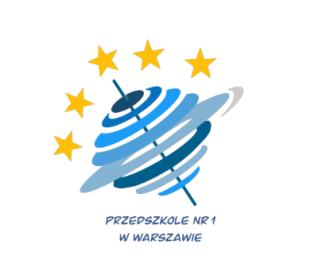 Balonowa burza
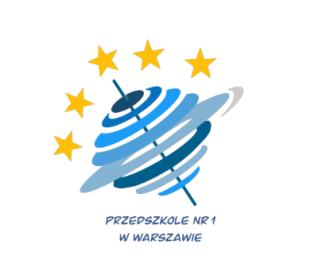 Jajko wykipiało, jak to się stało?
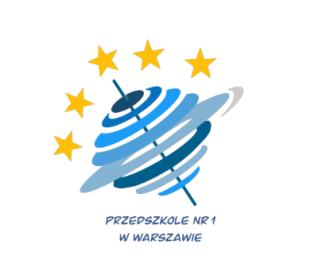 Trójwymiarowy świat
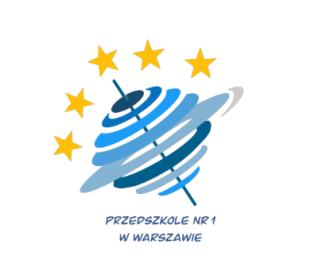 Rozgrywki szachowe
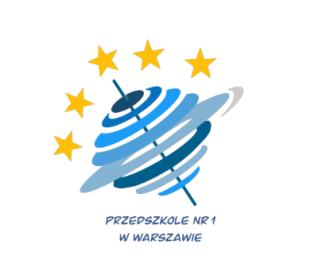 Coś ugotować?
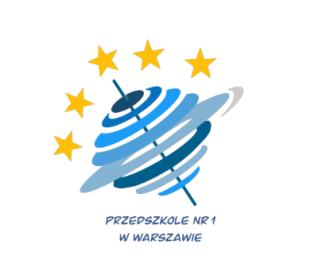 Tornado w słoiku?
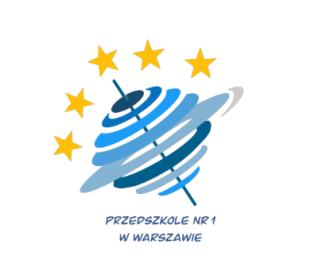 Piórkowe zabawy
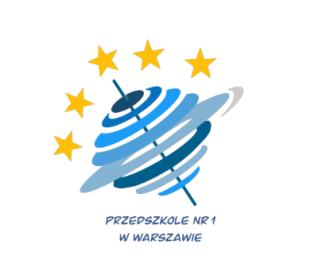 Balon sam się wznosi?
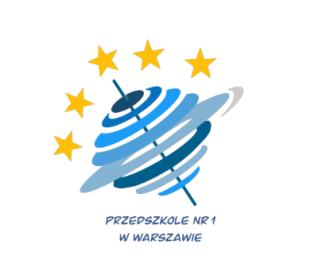 Robimy bańki słomkami
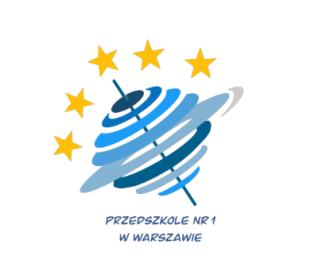 Będą bańki?
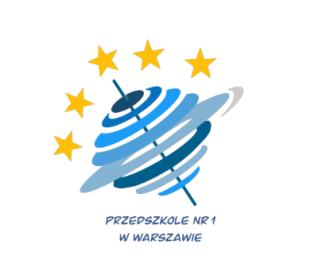 Kolorowy bańkowy świat
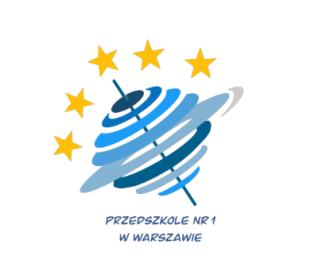 Chustowe origami
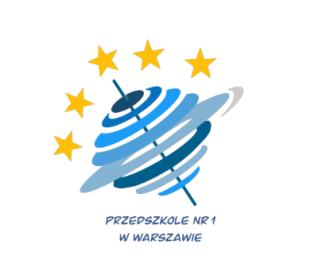 Co ja widzę?
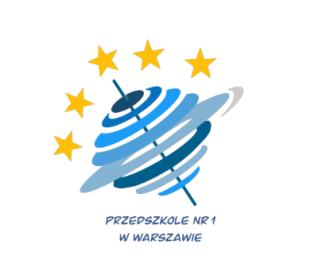 Balony się połączyły…
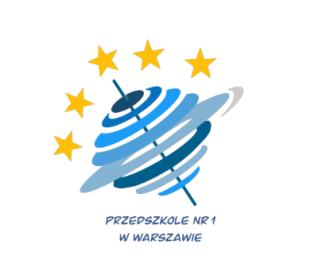 Może dziś coś wybuchnie?
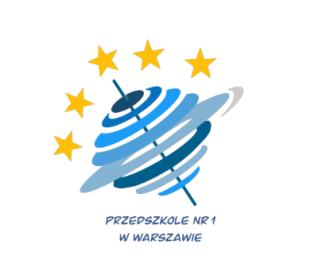 Malowanie balonami
Co wyjątkowego jest w naszym przedszkolu?
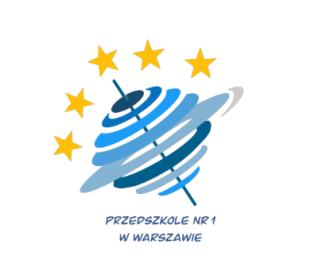 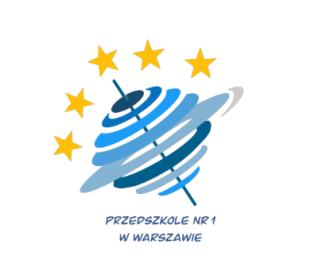 Jesteśmy grupą naukowców
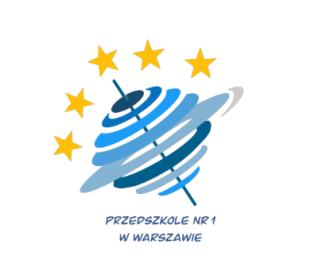 Lubimy badać i doświadczać
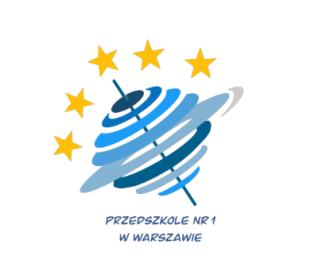 Poszukiwać odpowiedzi na różna pytania
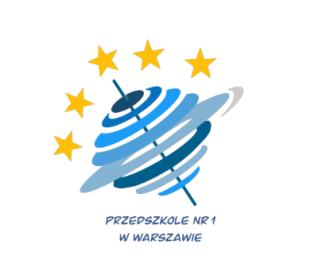 Lubimy eksperymentować
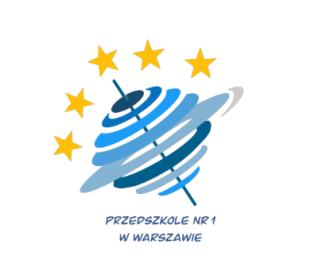 Pracujemy , eksperymentujemy w różnych warunkach
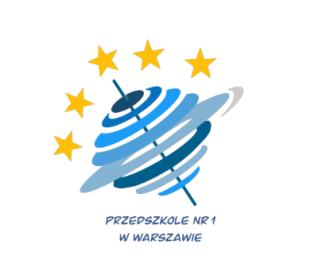 Nasi Rodzice też chętnie eksperymentują z nami w przedszkolu – Piknik Naukowy
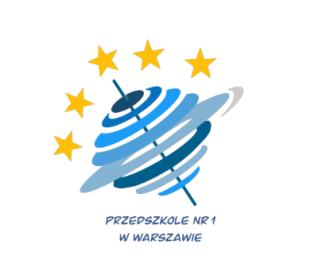 Organizujemy pikniki z Rodzicami
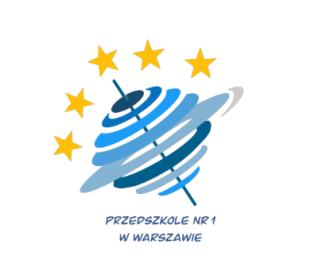 Lubimy gotować i piec
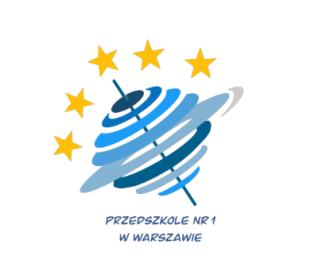 Potrafimy zrobić ciasteczka
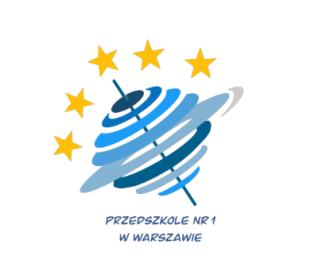 Chętnie poznajemy różne narodowości i kultury
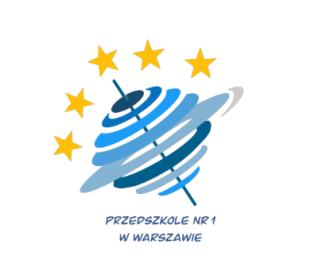 Dbamy o zdrowy ruch
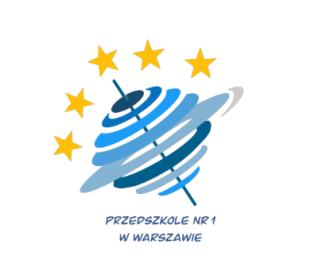 Dużo czasu spędzamy na świeżym powietrzu
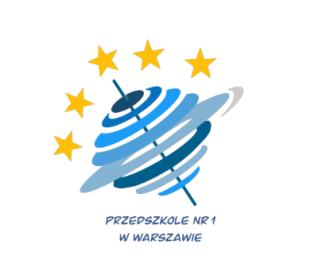 Mamy najlepiej wyposażony plac zabaw
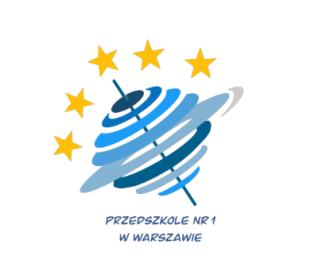 Sadzimy rośliny w naszym ogródku
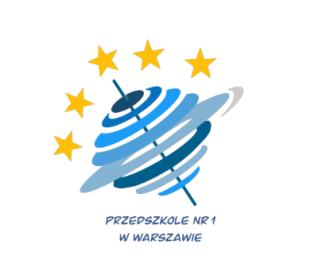 Hodujemy własne roślinki
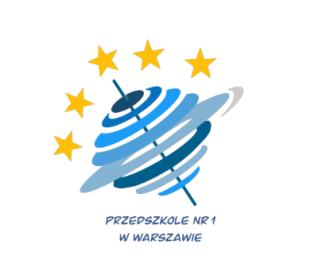 Doświadczamy na świeżym powietrzu
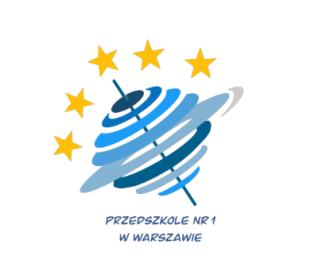 Organizujemy kiermasze
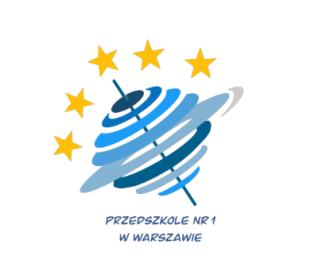 Zdrowo się odżywiamy
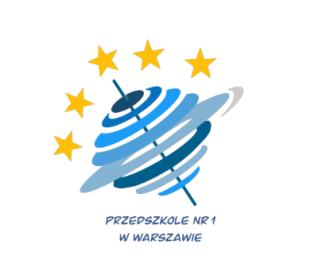 Jesteśmy szczęśliwymi dziećmi
Bardzo kochamy nasze przedszkole
Zapraszamy do zabawy z nami 
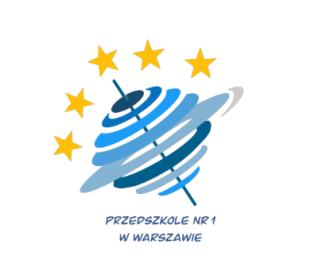